PORUCHY PŘÍJMU POTRAVY
      MENTÁLNÍ BULIMIE
CO JSOU PORUCHY PŘÍJMU POTRAVY /PPP/
Poruchy příjmu potravy se vyskytují převážně ve dvou formách
A. mentální anorexie – hlavním příznakem je odmítání jídla a hladovění
B. mentální bulimie- hlavním příznakem jsou opakované záchvaty přejídání a následně vyvolávané zvracení
PPP jsou rozšířeny především v zemích s nadbytkem jídla a jeho snadnou dostupností
V ČR bohužel tohoto onemocnění stále přibývá
Výskyt anorexie je asi  1 případ na 100 dívek
Výskyt bulimie je častější a to 6-8 případů na 100 dívek
PŘÍČINY VZNIKU PPP
Na vzniku onemocnění se podílí řada příčin
Souvisí s dospíváním a změnami tělesných proporcí
PPP se netýkají jen dívek. I chlapci touto poruchou trpí, ale méně často, než dívky
Období dospívání je také spojeno se změnami životního stylu a velký důraz je kladen na vzhled
Obrovskou roli hraje strach z nadváhy a tloušťky
Reklama propaguje hubené modelky jako symbol krásy
Také problémy v rodinných vztazích mohou vést ke vzniku tohoto onemocnění
JAKÉ JSOU DÍVKY S MENTÁLNÍ BULIMIÍ
Mezi jejich povahové rysy patří perfekcionismus a touha po dokonalosti
Ve vztahu k jídlu jsou však nezdrženlivé
Jejich problémem je sebekontrola a sebeovládání
Bulimické přejídání jim způsobuje stud, pokoření, pocity viny a depresivní ladění
Pro mentální bulimii jsou typické záchvaty VLČÍHO HLADU 
Při těchto záchvatech zkonzumují obrovské dávky jídla
Přitom však touží po tom být krásné a štíhlé
Následkem pocitu viny z přejedení všechno jídlo vyvolaným zvracením dostanou z těla ven
K této jídelní poruše se přidružují i další způsoby zaměřené na snižování hmotnosti
- hladovky
- užívání projímadel
- užívání léků na hubnutí
Tělesná hmotnost při mentální bulimii bývá v normě
Často ale dochází  k výkyvům váhy nahoru i dolů
Stává se i to, že bulimické dívky kradou jídlo, nebo peníze na jeho nákup
Často zneužívají drogy, alkohol, nebo léky
KOMPLIKACE MENTÁLNÍ BULIMIE
Přejídáním se nadměrně  zatěžuje zažívací trakt
Opakovaným zvracením se žaludeční kyselinou poškozuje sliznice jícnu a dutiny ústní
Žaludeční kyselina také poškozuje zubní sklovinu. Zuby se lámou, ztrácejí lesk a pevnost
Neméně závažné jsou i sociální dopady poruchy:
- krádeže a následné tresty
- menší schopnost pracovat
- narušení psychické pohody 
- omezení společenského života
OBVYKLÉ CHOVÁNÍ BULIMIČKY
Nejprve přejedení
A pak zvracení
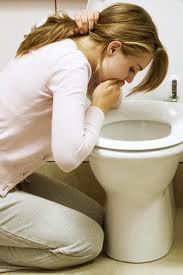 LÉČBA MENTÁLNÍ BULIMIE
U některých případů je nutná hospitalizace na dětské psychiatrii, či metabolické jednotce
Zbytek případů se léčí ambulantně
Léčba mentální anorexie je velmi obtížná, protože pacientky odmítají přiznat, že jsou nemocné
Snahu rodičů a lékařů vnímají jako nátlak a odmítají pomoc
Při léčbě často lžou a podvádějí
Hlavní součástí léčby je psychoterapie a režimové činnosti
Pacientky musí být motivované a trpělivé
Nezřídka kdy bývá mentální  anorexie celoživotním problémem
PREVENCE MENTÁLNÍ BULIMIE
Velkou úlohu v prevenci PPP hraje rodina
Dobré rodinné vztahy jsou podmínkou
Dobré stravovací návyky jsou také důležité. Stravovat se tak, abychom netloustli
Svou úlohu hraje i škola – poskytováním vhodných a správných informací o PPP
Seznámení s tělesným dospíváním a sexuálním zráním
Zdůrazňovat to, že hubenost modelek není přirozená
Zdroje informací a použitá literatura:
  MACHOVÁ, J., KUBÁTOVÁ, D.: Výchova ke zdraví, Grada 2009, 296 stran.


http://images.google.com/imgres?q=p%C5%99ej%C3%ADd%C3%A1n%C3%AD&hl=cs&gbv=2&tbm=isch&tbnid=rE-Qg8uyn5dp6M:&imgrefurl=http://cyber-angel.blog.cz/0805/nocni-prejidani&docid=F1jfWqi0Okpb_M&imgurl=http://nd01.jxs.cz/079/221/d9c0f2d495_27995226_o2.jpg&w=253&h=253&ei=13rpT47ELMeRswaN3c2vDg&zoom=1&biw=1440&bih=717


http://images.google.com/imgres?q=bulimie&hl=cs&gbv=2&tbm=isch&tbnid=pE37UHYsEbc5hM:&imgrefurl=http://achia.blog.cz/0908/anorexie&docid=rICsqLbCv0oIoM&imgurl=http://nd01.jxs.cz/882/749/b0e4f3cb69_46363209_o2.jpg&w=320&h=480&ei=BXvpT_6eCsTssgbFidHgDg&zoom=1&biw=1440&bih=717